Modul 7:
Krisenresilienz
Resilienz ist ein Erfolgsfaktor in der Krise.
1
Organisatorische Resilienz
In diesem Modul werden wir uns mit folgenden Themen beschäftigen:
2
Zukunftsorientierte Tourismusangebote
3
Einflussfaktoren der Resilienz von Tourismus-KMU
4
Nachhaltige Tourismusentwicklung
Diese Präsentation ist lizenziert unter CC BY 4.0. 
Eine Kopie dieser Lizenz finden Sie unter https://creativecommons.org/licenses/by-sa/4.0/deed.en
Nach Abschluss dieses Moduls werden Sie...
... Ihr Verständnis von Resilienz vertieft haben
...wissen, was organisatorische Resilienz ist und was Unternehmen tun können, um sie zu erreichen
...den Gast der Zukunft verstehen und gewinnen können
...mit den Faktoren vertraut sein, die die Widerstandsfähigkeit von KMU im Tourismussektor beeinflussen
...wissen, warum Resilienz und Nachhaltigkeit Hand in Hand gehen
Foto: Adobe Stock
Organisatorische Resilienz
In fast allen Fällen hätten Krisen verhindert werden können. Die meisten Situationen lassen sich vorhersehen - und wenn man sie vorhersehen kann, kann man sie verhindern oder zumindest ihre Auswirkungen minimieren.
Die harte Wahrheit über Unternehmenskrisen
Die meisten Krisensituationen können vorhergesagt und verhindert werden; diejenigen, die nicht vermieden werden können, können minimiert werden.
Um krisenfest zu werden, müssen Organisationen aus dem lernen, was gut läuft - und nicht nur aus dem, was schief gelaufen ist.
Je länger eine Krise andauert, desto größer ist der SCHADEN für Gewinne, Aktienkurse, Moral, Wettbewerbs-position und Vertrauen in das Management.
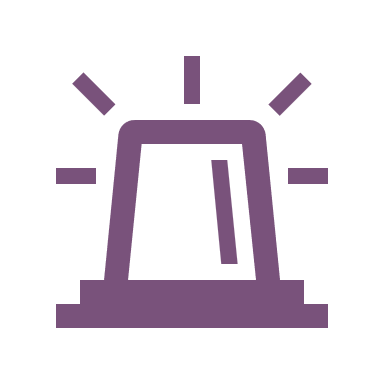 MANAGEMENT VERLEUGNUNG ist das größte Hindernis für effektives Krisenmanagement
Ernsthafte Probleme werden erst dann zu einer "Krise", wenn das PROBLEM dem MANAGEMENT "entweicht"
Das vorrangige Ziel von Tourismus-KMU sollte die Krisenprävention sein.
Die Leiter der Krisenresilienz
Es gibt verschiedene Stufen der Krisenresilienz von Unternehmen. Ziel sollte es sein, nicht nur auf Krisen zu reagieren, wenn sie eintreten, sondern sie zu antizipieren, bevor sie eintreten. 
Der Schlüssel ist die Prävention.
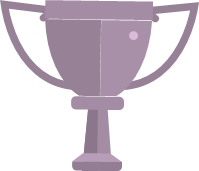 Generativ
Wir können Unternehmens-krisen vorhersehen und verhindern
Proaktiv
Wir analysieren und arbeiten ständig an den Problemen, die wir finden
Berechnend
Wir verfügen über Systeme zur Bewältigung einer Krise
Reaktiv
Teilnahmslos
Krisenmanage-ment ist wichtig, rege Brand-bekämpfung nach Ausbruch der Krise
Wen kümmert das, solange wir kein Problem haben?
Zunehmend krisenresilient & zunehmend wachsam
... Markt- oder Umweltentwicklungen, die das Unternehmen in einem sich wandelnden Umfeld bedrohen, rechtzeitig zu erkennen, wahrzunehmen und sich darauf einzustellen.
Bei der Resilienz geht es um Veränderung, Erholung und Anpassung.
Was ist organisatorische Resilienz?
... störende Ereignisse zu überstehen und das Unternehmen nach einer Stressphase zu stabilisieren.²
Die Fähigkeit eines Unter-nehmens
... auf unvorhergesehene Ereignisse zu reagieren und dauerhafte Veränderungen zu bewältigen.³
1
1 - International Organization for Standardization (Hrsg.) (2017): Security and resilience – Organizational resilience - Principles and attributes. ISO 22316. Genf: International Organization for Standardization. 
2 - Bishop, T. J. F.; Hydoski, F. E. (2009): Corporate Resiliency. Managing the Growing Risk of Fraud and Corruption. Hoboken, NJ: Wiley & Sons.
3 - Becker, B.; Braumandl, S. & Schoemakers, J. (2019): Digitale Transformation: Resilienz als neue Schlüsselressource. Überleben im permanenten Veränderungsdruck. In: ZCG, 14(2), S. 19–22.
Die ISO-Norm ist ein guter Leitfaden für die verschiedenen Ansätze zur Stärkung der Resilienz von Tourismus-KMU.
Die neun Faktoren der organisatorischen Resilienz I/III
Auf der Grundlage von Forschungsergebnissen und praktischen Fällen hat ein Expertengremium konkrete Empfehlungen für die Norm 22316 der Internationalen Organisation für Normung (ISO) zur organisatorischen Resilienz erarbeitet.
Organisationen können in neun Schlüsselbereichen Maßnahmen ergreifen, um ihre Widerstandsfähigkeit zu erhöhen:
2. Verstehen und Beeinflussen des Kontextes
Kundenbeziehungen werden gepflegt, das Verhalten der Konkurrenz wird analysiert, Marktentwicklungen werden erfasst und strategische Maßnahmen entsprechend ausgerichtet. Dadurch wird der Handlungs-spielraum erhöht und Einflussmöglichkeiten werden genutzt.
1. Gemeinsame Vision und Klarheit des Ziels
Vision, Zweck und Grundwerte sollten eindeutig sein und allen interessierten Parteien mitgeteilt, regelmäßig reflektiert und bei Bedarf angepasst werden.
3. Wirksame und befähigte Führung
Führung basiert auf Vertrauen, Integrität und Effektivität. Führungskräfte bieten auch in unsicheren Zeiten Orientierung und bleiben handlungsfähig, während die Mitarbeiter Verantwortung übernehmen und sich aktiv am Entscheidungsprozess beteiligen.
Die ISO-Norm ist ein guter Leitfaden für die verschiedenen Ansätze zur Stärkung der Resilienz von Tourismus-KMU.
Die neun Faktoren der organisatorischen Resilienz II/III
Aus diesen Handlungsfeldern ergeben sich verschiedene mögliche Ansätze, um das Unternehmen bei der Navigation zwischen Flexibilität und Sicherheit zu unterstützen. 
Die Sicherheitssysteme müssen stark genug sein, um Störungen zu widerstehen.
Gleichzeitig brauchen die Unternehmen ein hohes Maß an Flexibilität, um schnell und effizient auf Belastungen und Störungen reagieren zu können.
5. Gemeinsame Informationen und Wissen
Wissen wird als wichtige Ressource anerkannt, die geschaffen, bewahrt und genutzt wird. Wissen, Erfahrungen und Fähigkeiten sollten nicht verloren gehen oder nur in einzelnen Bereichen genutzt werden - sie werden effektiv und systematisch geteilt, so dass jeder in der Organisation davon profitiert.
6. Verfügbarkeit von Ressourcen
Die Ressourcen werden routinemäßig überprüft, erweitert und gewinnbringend eingesetzt. Mitarbeiter werden in ihrer Entwicklung unterstützt. Technologien werden eingesetzt, um Arbeitsabläufe zu verbessern, Schwachstellen zu beseitigen und die Handlungsfähigkeit bei unvorhergesehenen Ereignissen zu gewährleisten.
4. Eine Kultur, die die Resilienz fördert
Grundlegende Werte sind bekannt, werden geteilt und sind bei allen Mitarbeitern der Organisation verankert. Gegenseitige Unterstützung, eine offene Fehlerkultur und das Bekenntnis zu gemeinsamen Werten fördern eine offene Kommunikation, Innovation und Kreativität.
Die ISO-Norm ist ein guter Leitfaden für die verschiedenen Ansätze zur Stärkung der Resilienz von Tourismus-KMU.
Die neun Faktoren der organisatorischen Resilienz III/III
8. Unterstützung der kontinuierlichen Verbesserung
Maßnahmen und Ergebnisse werden regelmäßig ausgewertet, um aus Erfahrungen zu lernen, Chancen zu erkennen und Schwierigkeiten zu überwinden. Prozesse, Strategien und Ziele werden analysiert und optimiert. Dazu gehört auch ein transparentes Feedback.
7. Entwicklung und Koordinierung von Management-disziplinen
Die verschiedenen Managementdisziplinen sind handlungsfähig und werden ständig weiterentwickelt. Sie koordinieren und kooperieren miteinander und sind in der Lage, bei aktuellen Ereignissen in der Organisation gut zusammenzuarbeiten (interdisziplinäre Zusammenarbeit).
9. Fähigkeit, Veränderungen zu antizipieren und zu bewältigen
Das Unternehmen ist in der Lage, schnell, flexibel und agil auf Veränderungen zu reagieren und diese sogar vorwegzunehmen. Die Resilienz wird erhöht, wenn sich das Unternehmen auf Veränderungen oder unerwartete Ereignisse vorbereitet.
KMU müssen effektiv planen, sich aber auch an den Wandel anpassen, um resilient zu sein.
Resilienz und ihre Herausforderungen
Um in Krisenzeiten widerstandsfähig zu sein, müssen Organisationen eine Reihe scheinbarer Widersprüche bewältigen, indem sie wirksame Planung und Anpassungsfähigkeit unter veränderten Umständen miteinander verbinden:
Führungspersönlichkeiten, die in der Lage sind, den Menschen ein Gefühl der Hoffnung und der Orientierung zu geben und gleichzeitig die Situation verstehen, in der sie sich befinden
Eine Organisationskultur, die disziplinierte Planung schätzt und gleichzeitig Innovation fördert
Sorgfältig und strukturiert planen und Entscheidungen treffen, dabei aber gleichzeitig reaktionsschnell und mutig sein
Teams, die in der Lage sind, Muster zu erkennen und Informationen zu verarbeiten, um eine chaotische Situation zu verstehen, und die gleichzeitig auf subtile Veränderungen achten, wenn sich die Situation weiterentwickelt
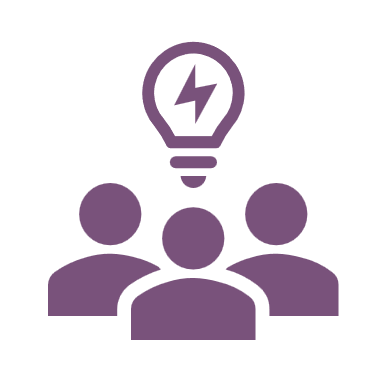 Video: Aufbau von Resilienz und Gemeinschaft in der Dienstleistungsbranche
Beispiel für ein resilientes Restaurant
Melissa Miranda erzählt von ihren Erfahrungen in der angeschlagenen, ausbeutenden Restaurantbranche und ihren Träumen von einem besseren Führungsstil - durch Freundlichkeit, Gemeinschaft und Mitgefühl. Als Melissa Miranda 2020 ihr eigenes Restaurant eröffnete, stellte sie sich ein neues Geschäftsmodell vor, in dessen Mittelpunkt die Zusammenarbeit und das Empowerment ihrer Mitarbeiter stand. Die Pandemie erwies sich als Test für ihre neue Gemeinschaftsphilosophie - eine Philosophie, die zu einem florierenden Restaurant führte und bewies, dass das, was gut für die Menschen ist, auch gut fürs Geschäft ist.
Quelle: TED
https://youtu.be/t8XEF_X6GK8
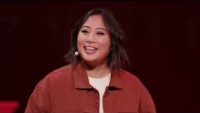 Im Grunde sind die meisten Ergebnisse in KMU so wie erwartet.
Lernen aus dem, was richtig läuft I/III
Die meisten Aktivitäten in Unternehmen haben mehr oder weniger genau die Ergebnisse, die erwartet werden.
Häufigkeit der Ereignisse
ErwarteteErgebnisse
PositiveÜberraschungen
UnerwünschteErgebnisse
Aus dem, was gut läuft, kann man ebenso viel lernen wie aus dem, was schief läuft.
Lernen aus dem, was richtig läuft II/III
Wir versuchen zu lernen, vor allem wenn etwas besonders schief gelaufen ist.
Häufigkeit der Ereignisse
Umfang der Lernaktivitäten
ErwarteteErgebnisse
UnerwünschteErgebnisse
PositiveÜberraschungen
Wenn man nicht auf die Prozesse schaut, die gut laufen, verpasst man Lernmöglichkeiten, um Krisenresilienz zu erreichen.
Lernen aus dem, was richtig läuft III/III
Die tägliche Arbeit ist eine reiche und oft ungenutzte Quelle des Lernens. 
Es ist ein unglaublicher Reichtum an Wissen, wenn man daraus lernt, warum etwas genau so funktioniert, wie es funktioniert.
Häufigkeit der Ereignisse
Verpasste Lerngelegenheiten, die Einblicke in die Krisenresilienz bieten
Umfang der Lernaktivitäten
ErwarteteErgebnisse
PositiveÜberraschungen
UnerwünschteErgebnisse
Den Gast der Zukunft verstehen und gewinnen:
zukunftsorientierte Tourismusangebote
Um ein nachhaltiges Angebot zu entwickeln und damit die Widerstandsfähigkeit gegen Krise zu erhöhen, kann sich ein Tourismus-KMU an fünf Schritten orientieren.
Big Five für zukunftsorientierte Tourismusangebote
Verstehen Sie den Gast der Zukunft
Schaffung einzigartiger Reiseanlässe auf der Grundlage der Wünsche und Bedürfnisse der Gäste
Sehnsüchte wecken
Präzise Kommunikation mit den Gästen
Gäste in Lebenswelten eintauchen lassen
Es ist wichtig, den Gast von morgen im Allgemeinen und die Bedürfnisse der eigenen Zielgruppe im Besonderen zu verstehen.
1. Verstehen Sie den Gast der Zukunft
Dabei sollten die Trends berücksichtigt werden:
Kennenlernen der aktuellen und zukünftigen Zielgruppe:
Das Reiseverhalten hat sich geändert, die Tendenz zu lokalen Märkten nimmt zu
Der Gast will sich von Alltagssorgen erholen
Der Gast möchte vorübergehend ein Einheimischer sein
Der Gast ist bequem und will verwöhnt werden, die Abläufe müssen reibungslos funktionieren
Der  Gast sucht nach mehr Austausch
Der Gast ist auf der Suche nach neuen Eindrücken und Erfahrungen
Erstellung von Gästeprofilen, um ein tieferes Verständnis des Gastes zu erlangen
Profil auf der Grundlage einer realistischen Beschreibung ihrer Persönlichkeit
Einblicke aus Gesprächen mit Gästen, Daten/Informationen über zukünftige Gäste
Für die 3-6 wichtigsten Zielgruppen
Eckdaten und Beschreibung von Werten, Einstellungen, kulturellem Umfeld
Reisende wollen den Alltag hinter sich lassen und etwas Neues erleben. Tourismus-KMU sollten versuchen, ihren Gästen einzigartige Erlebnisse zu bieten.
2. Schaffen Sie einzigartige Reiseanlässe
Die drei wichtigsten Themen für Reiseanlässe der Zukunft laut einer deutschen Studie:
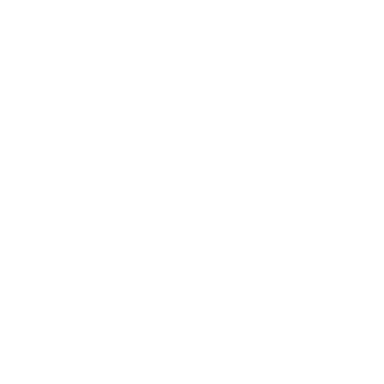 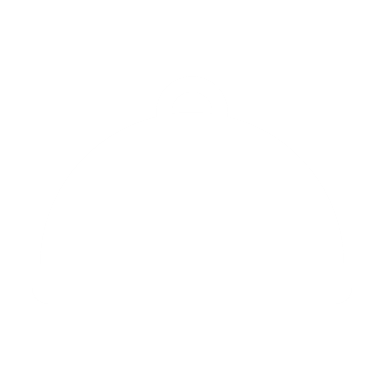 Wohlbefinden und Gesundheit
Besondere Erlebnisse durch Ruhe, z.B. grüne Kraftplätze mit Pflanzen, Wasserbecken, hochwertige Ruheräume
Spezielle Wellnessangebote, z.B. Wellness in der Natur, privat buchbare Zimmer
Kennenlernen von Gesundheitsthemen für die Anwendung zu Hause, z. B. Yoga, Atemübungen, Meditation
Genuss & Essen
Kulinarische Erlebnisse, die man nicht vergisst / außergewöhnlicher Rahmen
Regionale und lokale Gerichte / Besuche bei Anbietern in der Region
Lernen über Ernährung, z. B. Kochkurse / experimentelle Zubereitungsarten / Ausprobieren von Ernährungstrends
Kultur und Unterhaltung
Künstlerische Aktivitäten ausprobieren
Thematische Festivals
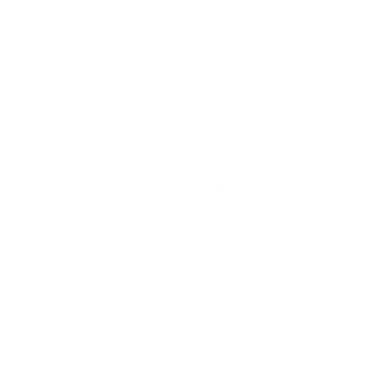 Quelle: Fraunhofer IAO (2020): Futurehotel - innovative Erlebnisse als Erfolgsfaktor für die Hotellerie
Greifen Sie tiefe Sehnsüchte auf, die das Verhalten und Buchungsverhalten der Zielgruppe(n) bestimmen
Das touristische Produkt/Dienstleistung muss im nächsten Schritt emotional verpackt werden, um Sehnsüchte zu wecken.
3. Sehnsüchte wecken
Grundlegende gesellschaftliche Entwicklungen einbeziehen
(z. B. je globaler die Welt, desto mehr Heimat, Ruhe und Achtsamkeit sind gefragt)
Um wahrgenommen zu werden, müssen Tourismus-KMU mit den richtigen Botschaften überzeugen und Emotionen wecken.
Der emotionale Aspekt ist im Tourismus besonders wichtig, denn Reiseentscheidungen sind in erster Linie eine Frage der Gefühle.
Verwenden Sie Berührende Bilder
Verwenden Sie Gesichter und persönliche Geschichten, um Werte zu vermitteln
Der Gast sollte mit der entsprechenden Kommunikation in seinen verschiedenen Informationsphasen angesprochen werden.
Erlebnis
4. Kommunizieren Sie präzise mit den Gästen
Buchung
Je besser Tourismus-KMU ihre Zielgruppen und deren Bedürfnisse, Wünsche und Verhalten kennen, desto gezielter können die Kommunikationsmaßnahmen sein. 
Der Gast sollte in folgenden Phasen begleitet werden:
Angebot einholen
Informa-tionen
Inspiration
Licht
Um die Gäste emotional zu erreichen, müssen sie mit allen Sinnen angesprochen werden. Gelingt dies, spiegelt sich das in Kundentreue, Wiederholungskäufen oder Buchungen und Empfehlungen wider.
5. Gäste in Lebenswelten eintauchen lassen
Sound
Geschmack
Das Produkt/die Dienstleistung sollte mit allen Sinnen erlebt werden. Das schafft Begeisterung bei den Gästen, die dafür sorgt, dass sie wiederkommen und zu glaubwürdigen Botschaftern werden.
Ansprache mit allen Sinnen
Geruch
Materialien
Einflussfaktoren der Resilienz von Tourismus-KMU
Innovation und Unternehmertum
Prozesse 
(Vorbereitung und Planung)
Humanressourcen, Prozesse, Netzwerke und Innovation sind Einflussfaktoren für die Resilienz von Tourismusunternehmen.
Einflussfaktoren für Resilienz
In letzter Zeit ist die Forschung über die Resilienz von Unternehmen in den Vordergrund getreten. Sie konzentriert sich hauptsächlich auf drei Elemente:
die Fähigkeit zur Anpassung 
Erholung und 
Adaption
Die Widerstandsfähigkeit von Tourismusunternehmen wird im Wesentlichen von vier Faktoren beeinflusst:
Resilienz
Netzwerke und Kooperation
Humanressourcen
Innovation und Unternehmertum
Prozesse 
(Vorbereitung und Planung)
Die Planung der Betriebskontinuität zielt darauf ab, Systeme zur Vorbeugung und Wiederherstellung zu schaffen, um potenziellen Bedrohungen für ein Unternehmen zu begegnen.
Resilienz
Netzwerke und Kooperation
Humanressourcen
Prozesse (Vorbereitung und Planung)
Planung und Vorbereitung sind unerlässlich, um effizient reagieren zu können und die Kontinuität des Betriebs im Katastrophenfall zu gewährleisten.
Zur Bewältigung potenzieller Bedrohungen sollte eine Betriebskontinuitätsplanung durchgeführt werden.
DasBusiness
 verstehen
RÜCKBLICK
Üben,Wartung &Prüfung
Strategien zur 
Betriebs-
kontinuität
Wir haben uns in Modul 2 mit dem Zyklus des Betriebskontinuitäts-managements (BCM) beschäftigt.
Schauen Sie ruhig noch einmal dort nach, um Ihr Wissen aufzufrischen, falls nötig.
BCM
Aufbau &Einbettung 
einer BCM Kultur
Entwicklung & Umsetzungeiner BCM Reaktion
Innovation und Unternehmertum
Prozesse 
(Vorbereitung und Planung)
Es besteht ein positiver Zusammenhang zwischen der Resilienz der Mitarbeiter und der Resilienz der Organisation.
Resilienz
Netzwerke und Kooperation
Humanressourcen
Humanressourcen: Resilienz der Mitarbeiter
Studien zeigen, dass ein positiver Zusammenhang zwischen der Resilienz von Mitarbeitern und der Resilienz von Organisationen besteht.
Resiliente Mitarbeiter gelten als besser gerüstet, um turbulente und stressige Arbeitsumstände zu bewältigen.
Unternehmen, denen das Wohlergehen ihrer Mitarbeiter am Herzen liegt, sind besser für den Umgang mit Krisen gerüstet

Wie können Sie als Führungskraft die Resilienz Ihrer Mitarbeiter fördern?
Die Mitarbeiter können die Widerstandsfähigkeit des Unternehmens beeinflussen.
Klare Definition von Zielen und Prioritäten
Hilfe und Unterstützung bei Bedarf
Gesunde Unternehmenskultur
Individualität respektieren
Feedbackgespräche mit den Mitarbeitern/Entwicklungsgespräche
Stärkung des Selbstbewusstseins
In Krisenzeiten arbeiten resiliente Teams erfolgreich zusammen und bewältigen kritische Situationen gemeinsam schneller.
Psychologische Sicherheit
Umgang mit dem Unerwarteten
Humanressourcen: Resilienz des Teams
alle Teammitglieder trauen sich, Fragen, Bedenken und Sorgen anzusprechen, ohne negative Reaktionen befürchten zu müssen
 erhöht die Innovationskraft 	eines Teams
flexibel zusammenarbeiten, um die Arbeitsmethoden und die Aufgabenverteilung der Situation entsprechend anpassen zu können
     Rechtzeitig Unterstützung anfordern
Resiliente Teams zeichnen sich durch gut funktionierende Interaktionsprozesse, die Art der Teamführung und die unterschiedlichen persönlichen Kompetenzen und Fähigkeiten der Teammitglieder aus.
Es gibt vier Schlüssel zur Resilienz, die ein Team widerstandsfähig machen:
Verarbeitung kritischer Situationen
Ganzheitlicher Ansatz
Team hat einen Überblick über	 Aufgaben/Ziele, arbeitet zusammen & kooperiert mit anderen Bereichen im Unternehmen
 zuverlässiger Informationsaustausch und   -weitergabe
kritische Situationen werden gemeinsam aufgearbeitet, damit sie daraus für die Zukunft lernen können
 nicht nur Fakten, sondern auch Emotionen ansprechen
Quelle: https://www.linkedin.com/pulse/resilienz-der-krise-wieder-stabil-werden-teil-1-heller/?trackingId=ARp27V2XKiT7FPNqOJw%2B1g%3D%3D
Jeder Inhaber/Manager eines Tourismus-KMU sollte die sieben Säulen der Resilienz verinnerlichen und sicherstellen, dass sie fest in der Unternehmenskultur verankert sind.
Sieben Säulen der Resilienz
Unternehmen sind nur so widerstandsfähig wie ihre Führungskräfte. 
Als Führungskraft sollten Sie nicht nur Ihre eigene Resilienz fördern, sondern auch die Ihrer Mitarbeiter. 
Dies gelingt durch die Verinnerlichung der 7 Säulen der Resilienz.
Widerstandsfähigkeit
Realistischer Optimismus
Positive Zukunftsplanung
Die Übernahme von Verantwortung
Netzwerk-Orientierung
Akzeptanz
Lösungsorientierung
Selbstregulierung
Podcast: Resilient Leadership
Der Podcast Resilient Leadership soll Ihnen helfen, auch in turbulenten Zeiten mit mehr Ruhe, Klarheit und Überzeugung zu führen.
Die Show bietet praktische Tools und hilft Ihnen, Ihre Resilienz zu erhöhen und Ihre Führungs-qualitäten zu stärken.
Innovation und Unternehmertum
Prozesse 
(Vorbereitung und Planung)
Die Einbettung von Eigentümern und Managern von Tourismus-KMU in die lokale Gemeinschaft bietet mehr Möglichkeiten, mit Krisen umzugehen, und wirkt sich daher auf die Resilienz der Unternehmen aus.
Netzwerke, Beziehungen und Kooperation sind für die Resilienz eines Unternehmens unerlässlich.
Resilienz
Netzwerke und Kooperation
Humanressourcen
Netzwerke und Kooperation: Einschlägige Forschungsergebnisse aus verschiedenen internationalen Studien
Es besteht ein positiver Zusammenhang zwischen zwischenbetrieblichem Sozialkapital und Unternehmensleistung.
Beziehungen sind wichtig, um wirksam auf Krisen reagieren zu können und Schwierigkeiten zu überwinden.
Netzwerke können ein Vorteil für den Zugang zu wichtigen Ressourcen sein, die sonst nicht zugänglich wären.
Die Struktur des Netzwerks ist ein wichtiger Faktor, der die Leistung eines Hotels in der Branche bestimmt. Es besteht die Notwendigkeit, Beziehungen zu anderen Unternehmen im gleichen geografischen Gebiet aufzubauen.
Einen detaillierten Überblick über die Forschungsergebnisse einschließlich Literaturangaben finden Sie in Teil 4 unserer europäischen Bedarfsanalyse zum Krisenmanagement für KMU im Tourismus.
Die Zusammenarbeit im Wettbewerb kann für die Verbesserung der Unternehmensleistung wichtig sein.
Netzwerke und Kooperation: Clustertheorie von Porter
Die Clustertheorie von Porter (2000) greift die Idee der Beziehungen auf, indem sie unterstellt, dass Unternehmen, die miteinander konkurrieren, durch Kooperationen ihre Leistung verbessern können
In einer Krisensituation kann der Cluster bestimmte Vorteile bieten, wie z. B. einen besseren Zugang zu den für die Bewältigung der Krise erforderlichen Ressourcen
"Cluster sind geografische Konzentrationen von miteinander verbundenen Unternehmen, spezialisierten Zulieferern und Dienstleistern, Firmen in verwandten Branchen und assoziierten Institutionen in bestimmten Bereichen, die miteinander konkurrieren, aber auch kooperieren" (Porter, 2000, S. 15)
Innovation und Unternehmertum
Prozesse 
(Vorbereitung und Planung)
Die typischen Persönlichkeitseigenschaften von Unternehmern gelten als ideal für Krisenzeiten.
Resilienz
Netzwerke und Zusammenarbeit
Humanressourcen
Unternehmertum
Viele Unternehmer weisen Persönlichkeitsmerkmale auf, die gemeinhin mit Resilienz in Verbindung gebracht werden können.
Demnach können sich die unternehmerischen Eigenschaften des KMU-Eigentümers/Managers positiv auf die Widerstandsfähigkeit auswirken.
Kreativität
Lösungsorientiertes Denken
Flexibilität
Bereitschaft zum Experimentieren
Reaktionsschnelligkeit
Innovation und Unternehmertum
Prozesse 
(Vorbereitung und Planung)
Innovation und Krisenresilienz sind eng miteinander verbunden.
Resilienz
Netzwerke und Zusammenarbeit
Humanressourcen
Innovation
Innovation muss nicht zwangsläufig zu einer kompletten Neuausrichtung des Unternehmens führen. Sie kann auch eine intelligente Anpassung an veränderte Bedingungen sein.
Beispiele aus der Praxis zeigen, dass auch folgende Optionen möglich sind:
Weiterentwicklung des Bestehenden
Variation des Bestehenden
Variation oder Nachahmung eines bestehenden Geschäftsmodells aus einem anderen Sektor
In Krisenzeiten kann sich Innovation positiv auf die Leistung von KMU im Tourismussektor auswirken und dabei helfen, sich anzupassen und schnell zu erholen.
Schauen Sie sich die Fallstudie Nr. 11 an, um zu sehen, wie ein isländisches Unternehmen auf das sich verändernde Umfeld, bedingt durch die Corona-Pandemie, reagiert hat.
Das Bewusstsein für das Geschäftsmodell ist eine wichtige Voraussetzung für Veränderungen.
Evaluieren
Innovation: Ansatz
Kundensicht
Interne Sicht
Beibehaltung des Geschäftsmodells mit geringfügigen Änderungen oder komplette Neuausrichtung?
Um herauszufinden, ob das bestehende Geschäftsmodell beibehalten und leicht angepasst werden soll oder ob eine Neuausrichtung notwendig ist, ist eine Überprüfung und Bewertung des bestehenden Geschäftsmodells ein wesentlicher Schritt.
Möglichkeiten nutzen
Risiken managen
Überprüfen
Entscheiden
Im Rahmen einer BMI werden grundlegende Dinge verändert, aber auch entscheidende Dinge erreicht.
Geschäftsmodell-Innovation (Business Model Innovation, BMI)
Bei einer BMI geht es darum, die eigene Denkweise zu überdenken und Grundsätzliches zu ändern - zumindest zwei der dargestellten WER-WAS-WIE-WERT-Komponenten.
Studien zeigen, dass insbesondere KMU durch BMI wichtige Wettbewerbsvorteile erzielen, weil sie dadurch flexibler am Markt agieren können und sich neue Erfolgspotenziale erschließen.
WAS ist der Nutzen für Kunden und Partner, die an der Wertschöpfung beteiligt sind?
WER sind die Zielkunden?
WIE ist das Unternehmen entstanden und welche Leistung hat es erbracht?
WIE verdient das Unternehmen Geld?
Geschäftsmodellmuster können Tourismus-KMU helfen, das richtige Geschäftsmodell zu finden.
Geschäftsmodell-Muster I/III
90 Prozent aller neuen Geschäftsmodelle basieren auf einer begrenzten Anzahl von Mustern. Wir stellen Ihnen einige dieser Geschäftsmodell-Muster vor, die für Tourismus-KMUs anwendbar sind bzw. sein können:
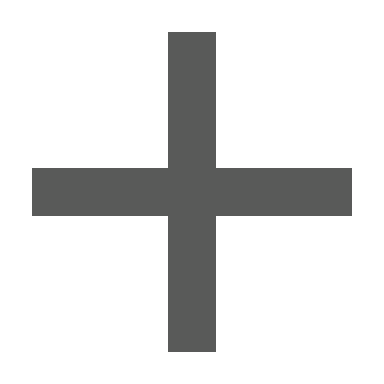 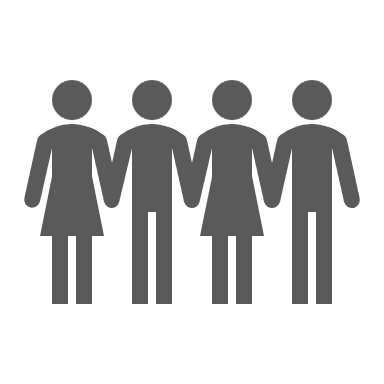 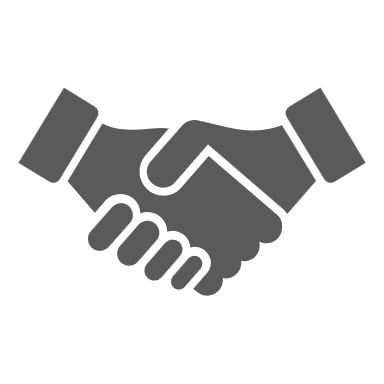 Geschäftsmodellmuster können Tourismus-KMU helfen, das richtige Geschäftsmodell zu finden.
Geschäftsmodell-Muster II/III
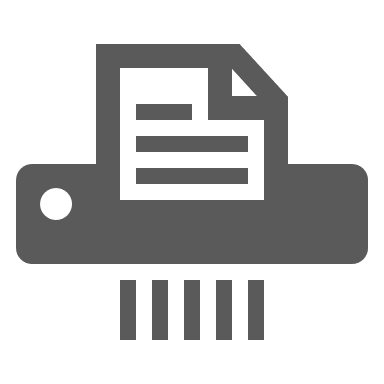 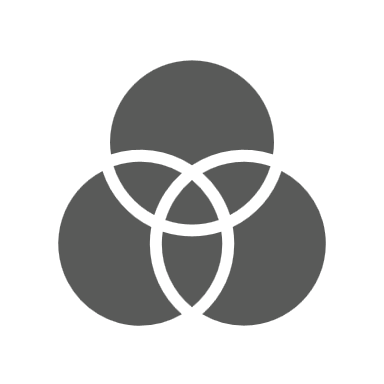 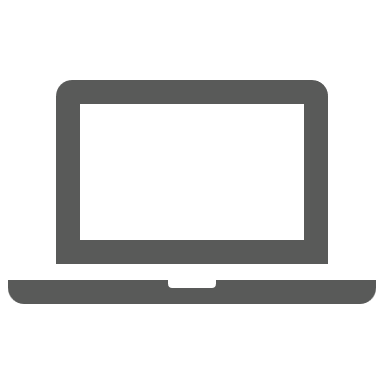 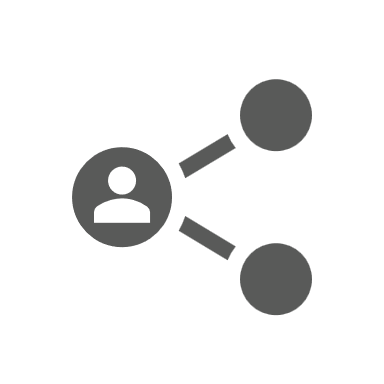 Geschäftsmodellmuster können KMU im Tourismus helfen, das richtige Geschäftsmodell zu finden.
Geschäftsmodell-Muster III/III
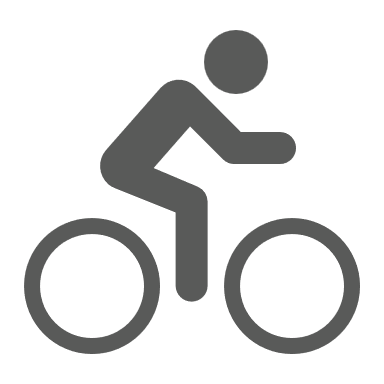 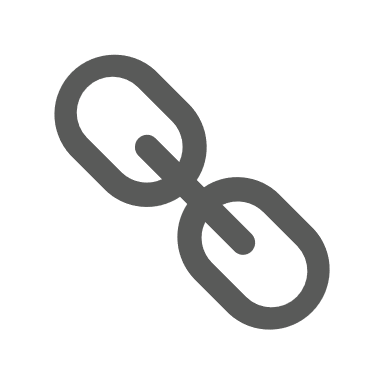 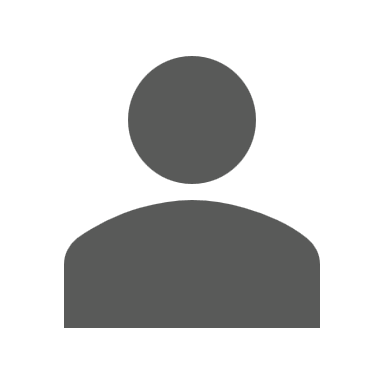 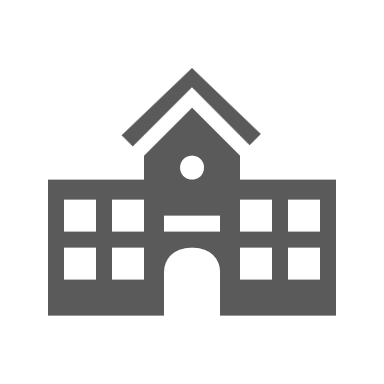 Gruppendiskussion
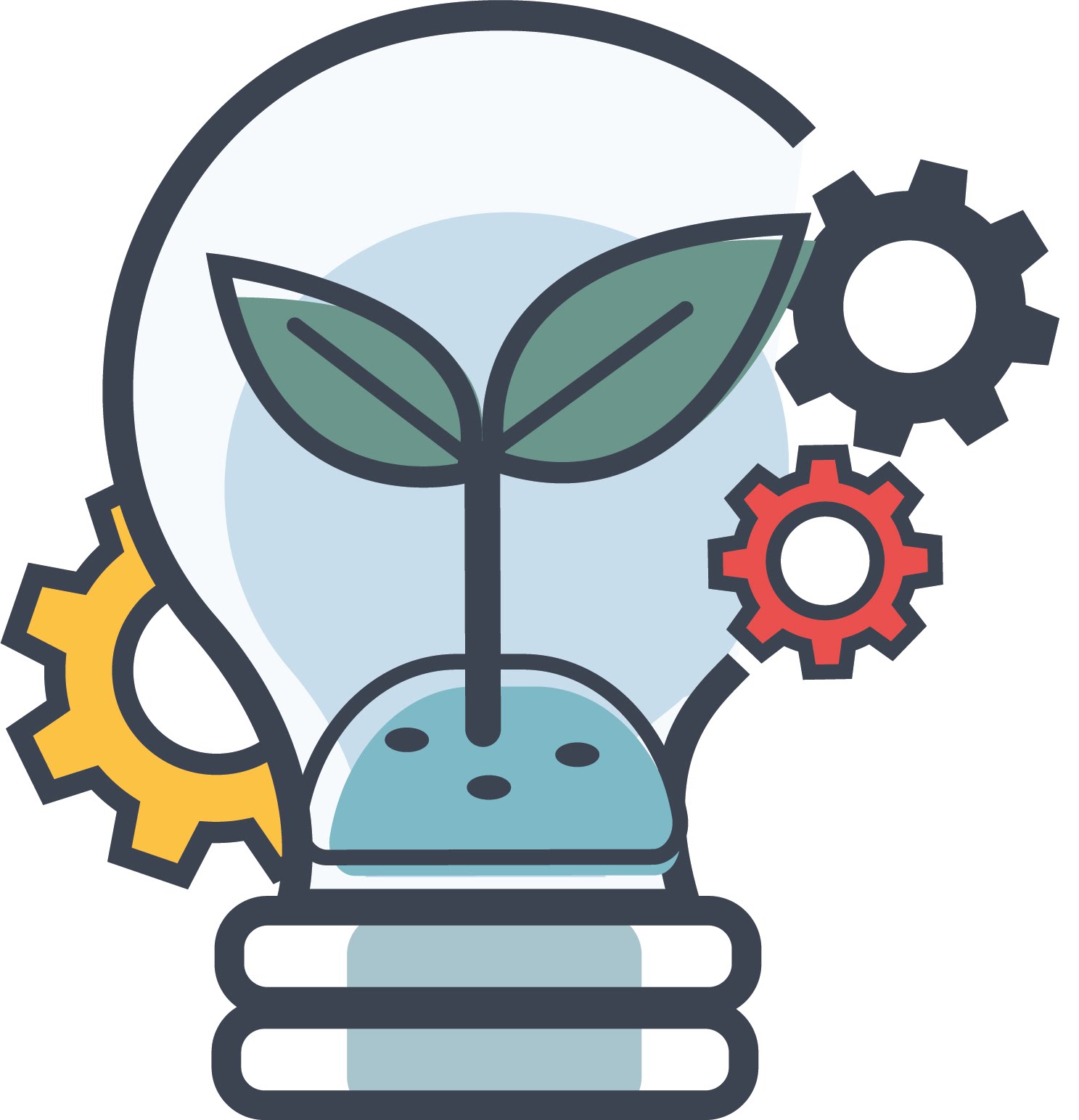 Welches Geschäftsmodellmuster könnte zu Ihrem Unternehmen passen? 

Wie könnten Sie es nutzen?
Nachhaltige Tourismus-entwicklung
Eine nachhaltige Tourismusentwicklung steht im Einklang mit Natur, Landschaft und Bevölkerung.
Nachhaltigkeit im Tourismus
Wie kaum ein anderer Wirtschaftszweig ist der Tourismus auf eine intakte Natur und Umwelt sowie auf ästhetische Landschaften angewiesen:





Klimaschutz und der Erhalt der Lebensraumvielfalt sind daher wesentliche Voraussetzungen für den Schutz und die Erhaltung touristischer Ziele!
Eine nachhaltige Tourismusentwicklung leistet einen wichtigen Beitrag zur Erhaltung lebenswerter natürlicher und kultureller Lebensräume sowie zum Umwelt- und Klimaschutz. Dies ermöglicht eine nachhaltige Wertschöpfung, ohne Ressourcen und Zukunftschancen künftiger Generationen zu verbrauchen. Nachhaltiger Tourismus soll dazu beitragen, dass die ökonomischen, ökologischen und sozialen Auswirkungen auf die Bevölkerung, die Umwelt und die Wirtschaft miteinander vereinbar sind.
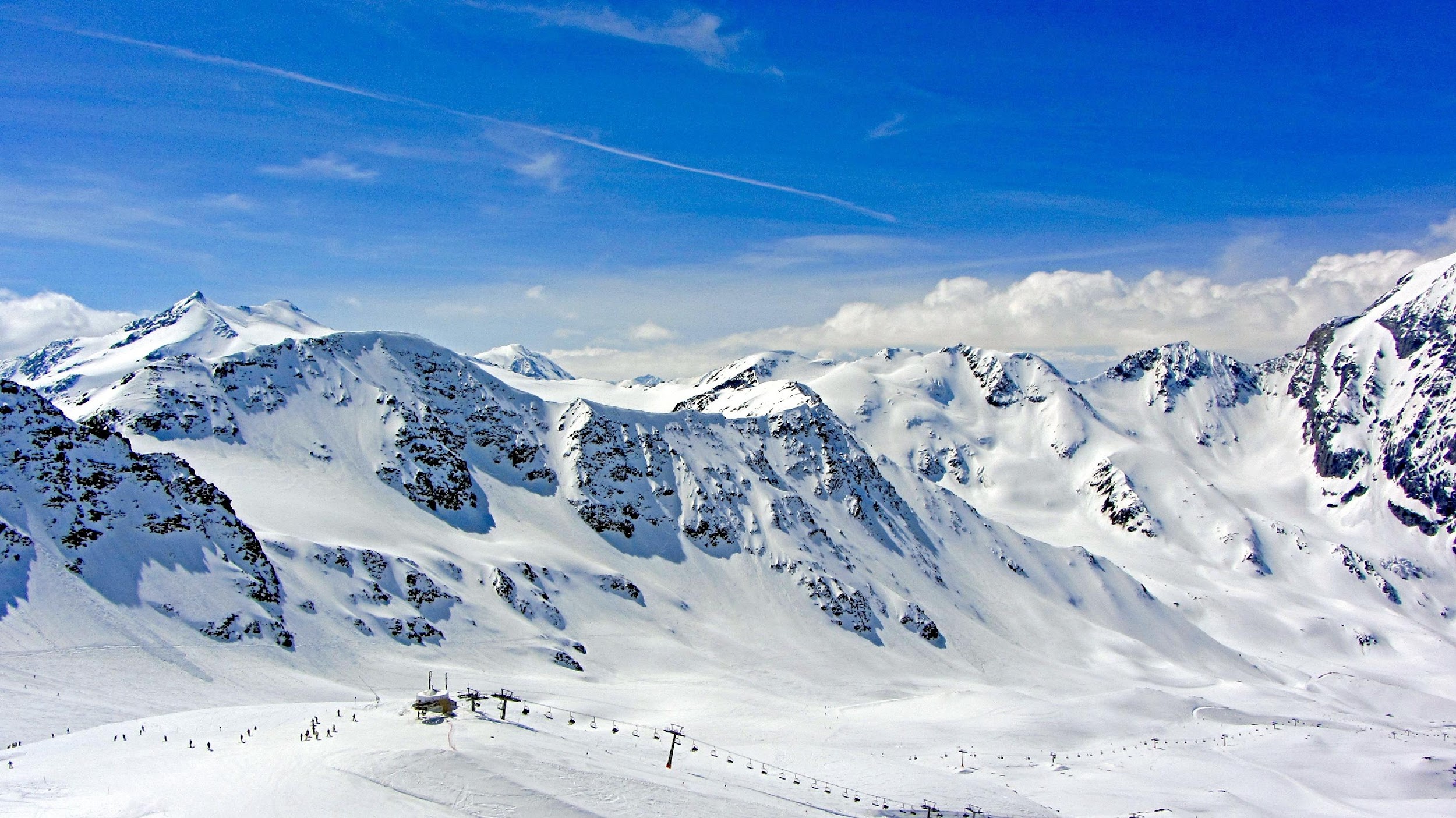 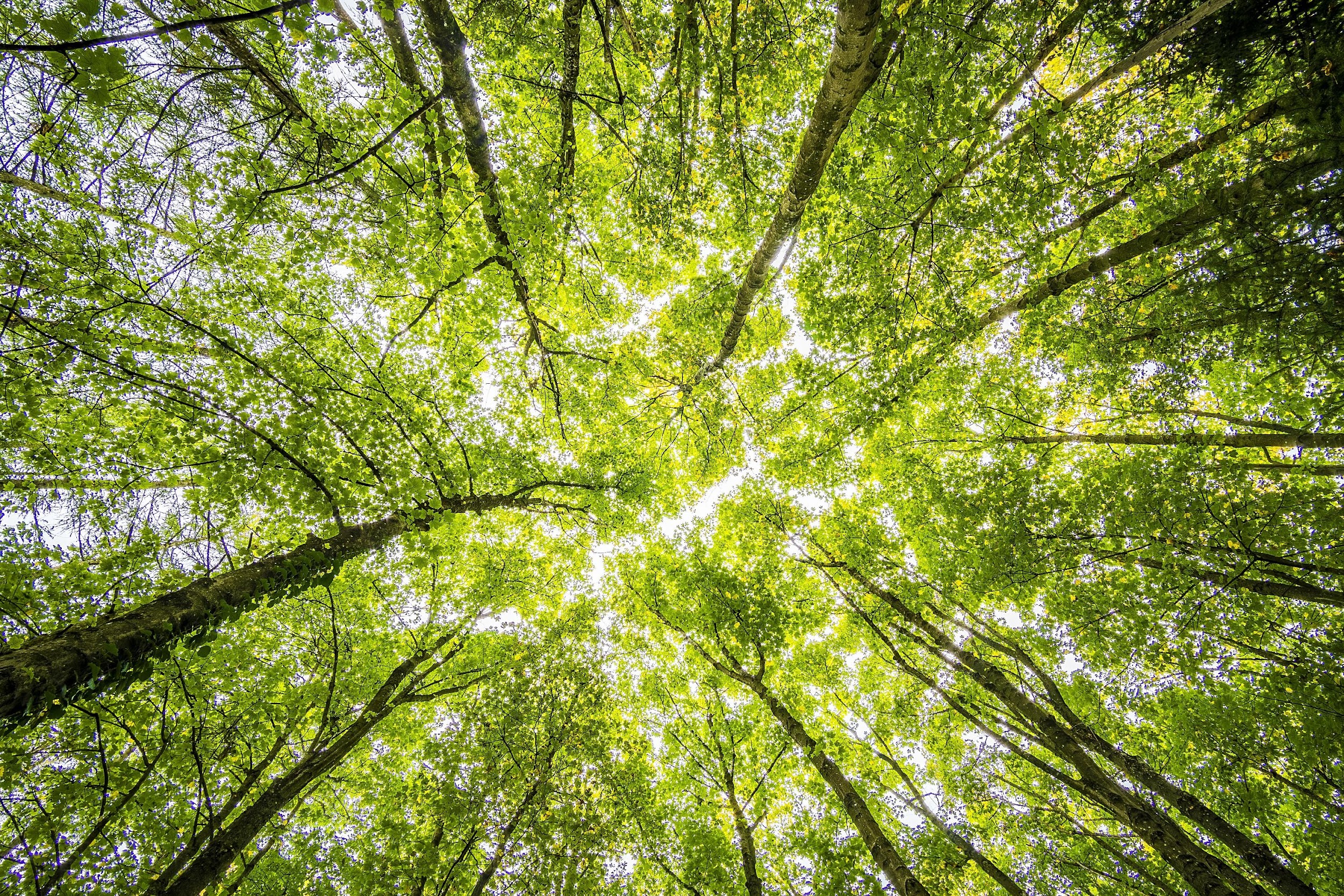 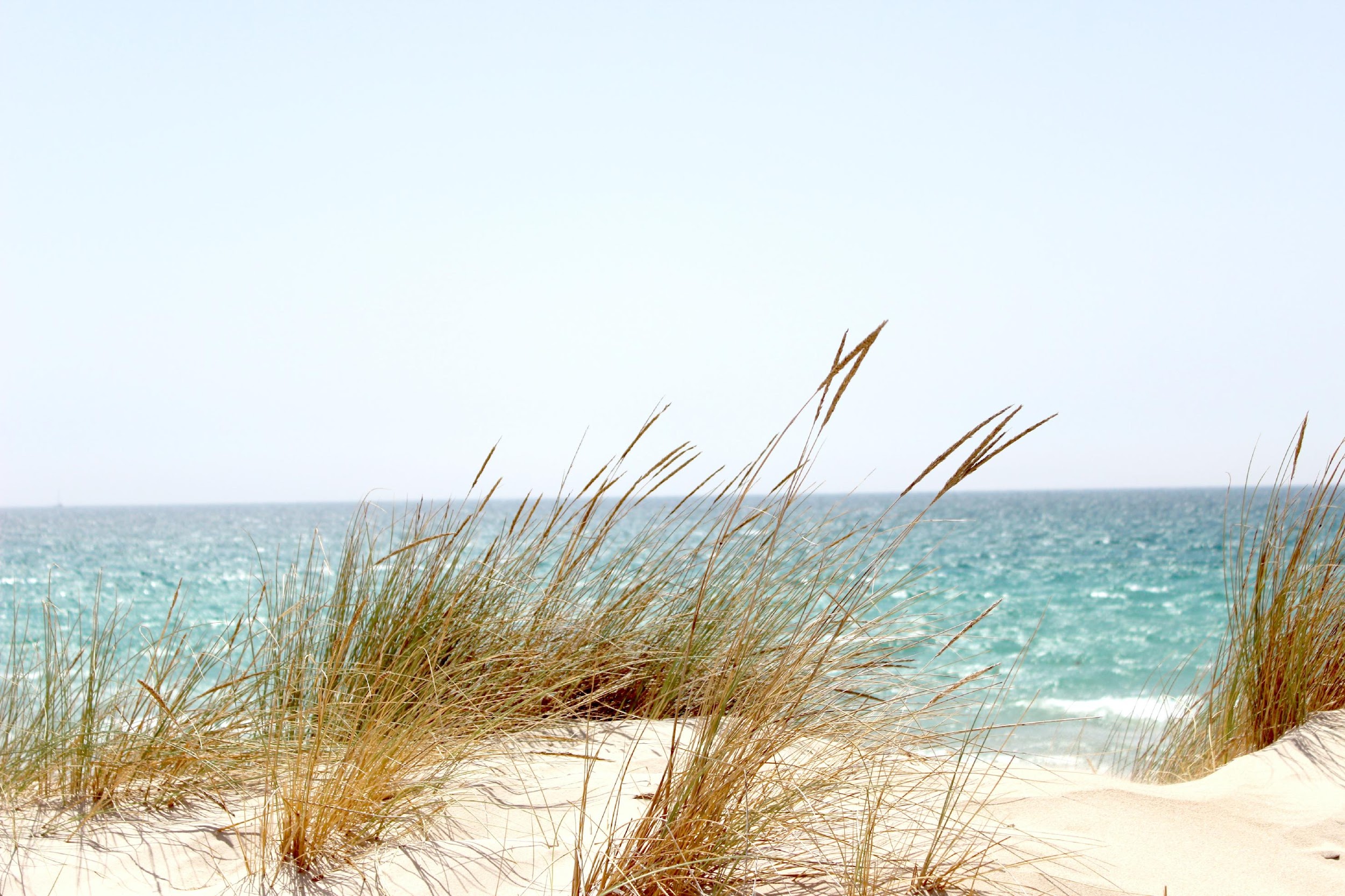 Saubere Gewässer zum Baden
Gesunder Wald zum Wandern
Echter Schnee für den Wintersport
Optimale Nutzung der Umweltressourcen, die ein Schlüsselelement für die Entwicklung des Tourismus darstellen, indem wesentliche ökologische Prozesse aufrechterhalten werden & ein Beitrag zur Erhaltung von Naturerbe und biologischer Vielfalt geleistet wird.
Die Verwirklichung eines nachhaltigen Tourismus ist ein kontinuierlicher Prozess.
Leitlinien für eine nachhaltige Tourismusentwicklung
Die soziokulturelle Authentizität der Gastgemeinden zu respektieren, ihr gebautes und lebendiges kulturelles Erbe und ihre traditionellen Werte zu erhalten und zu interkulturellem Verständnis und Toleranz beizutragen.
Die Leitlinien für eine nachhaltige Tourismusentwicklung können auf alle Formen von Tourismus-angeboten in allen Arten von Reisezielen angewandt werden (einschließlich Massentourismus, Nischentourismussegmente usw.).
Die Grundsätze der Nachhaltigkeit beziehen sich auf die ökologischen, wirtschaftlichen und sozio-kulturellen Aspekte der Tourismus-entwicklung. Um eine langfristige Nachhaltigkeit zu gewährleisten, muss ein angemessenes Gleichgewicht zwischen diesen drei Dimensionen hergestellt werden.
Gewährleistung langfristiger wirtschaftlicher Maßnahmen, die allen Beteiligten gerecht verteilte sozioökonomische Vorteile bieten, einschließlich stabiler Beschäftigungs- und Einkommensmöglichkeiten, und die zur Armutsbekämpfung beitragen.
Quelle: Welttourismusorganisation: https://www.unwto.org/sustainable-development
Nachhaltigkeit und Resilienz
Resilienz und Nachhaltigkeit gehen Hand in Hand:

Wenn man Nachhaltigkeit als den Übergang von der Nachsorge zur Vorbeugung versteht, liegt darin der Schlüssel zum Aufbau widerstandsfähiger Unternehmen!
Unter den Tourismusakteuren herrscht zunehmend Einigkeit darüber, dass die künftige Widerstandsfähigkeit des Tourismus von der Fähigkeit des Sektors abhängen wird, einen kohlenstoffarmen Weg einzuschlagen und die Emissionen bis 2030 um 50% zu senken.
Bitte sehen Sie sich die Fallstudie Nr. 12 an, in der es um die Verringerung des CO2-Fußabdrucks eines Hotels und dessen soziale Verantwortung geht.
Quelle: Welttourismusorganisation: Transforming Tourism for Climate Action (https://www.unwto.org/sustainable-development/climate-action)
Empfohlene Lektüre
Empfohlene Lektüre
ISO 22316:2017: Security and resilience — Organizational resilience — Principles and attributes: https://www.iso.org/obp/ui#iso:std:iso:22316:ed-1:v1:en 
PwC (2018): Operational Resilience: https://www.pwc.co.uk/audit-assurance/assets/pdf/operational-resilience-guide.pdf 
Breier et al. (2021): The role of business model innovation in the hospitality industry during the COVID-19 crisis.
Hall et al. (2017): Tourism and resilience: Individual, organisational and destination perspectives.
Frey (2020): Der KMU Innovator - So machen Sie Ihr Geschäftsmodell fit für das digitale Zeitalter, Midas Verlag AG.
Bauer (2020): Den Gast der Zukunft verstehen und gewinnen - Gästetrends für touristische Angebote nutzbar machen. In: Bauer et al. (2020): Tourismus nach COVID-19, Linde Verlag.
7 Pillars of Resilience to Master Any Challenge
https://www.tourismrecovery.eu/
GUT GEMACHT!
https://www.facebook.com/tourismcrisisrecovery
Sie haben unser KMU-Schulungspaket abgeschlossen